Земельный участок по адресу: г. Пермь, Индустриальный район, ул.Советской Армии, з/у 96
Кадастровый номер участка – 59:01:4410822:558
Площадь земельного участка – 7651 кв.м.
Форма собственности – неразграниченная государственная земля;
Градостроительный регламент – Зона обслуживания промышленности, торговли, складирования и мелкого производства (Ц-6);
Вид разрешенного использования – вид разрешенного использования : Объекты торговли;
 Транспортная доступность –  расстояние до остановка общественного транспорта «Школа № 3» - 150 м, автобусы №№ 4, 47, 56, 59
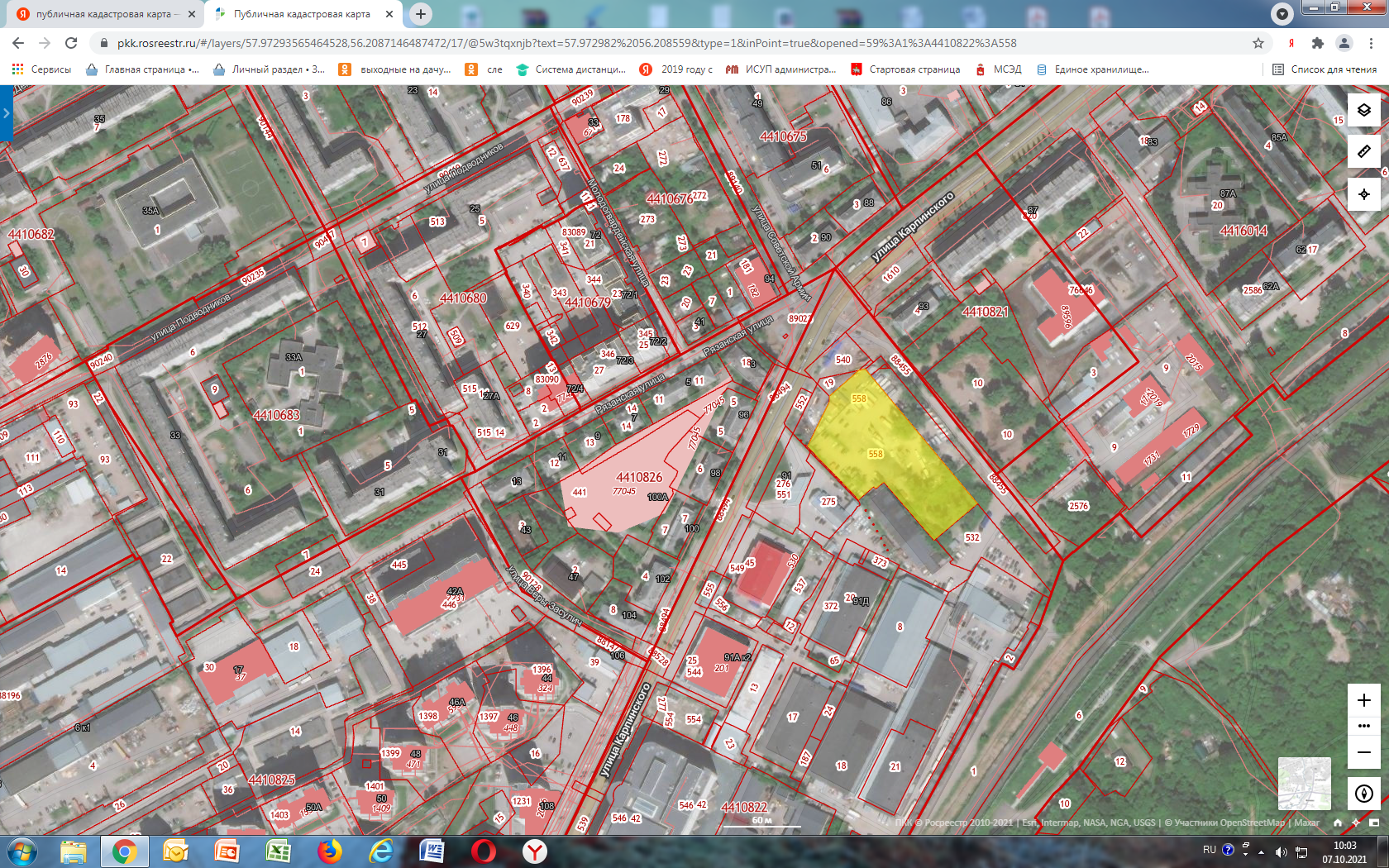 Технические условия подключения к сетям инженерной инфраструктуры
Водоснабжение – техническая возможность подключения отсутствует;
 Водоотведение – техническая возможность подключения отсутствует;
Энергоснабжение – возможность подключения имеется;
 Газоснабжение – возможность подключения имеется;
 Теплоснабжение – возможность подключения имеется